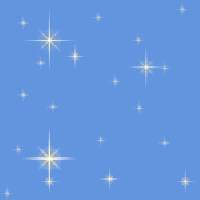 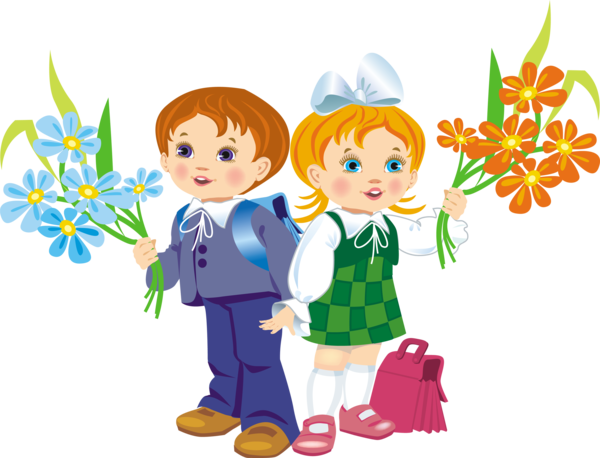 Семинар для подготовительных групп «Психологическая готовность детей к школе»
в старшей группе № 7 
Воспитатели: Ондышева Екатерина Сергеевна
                                 Галкина Татьяна Михайловна
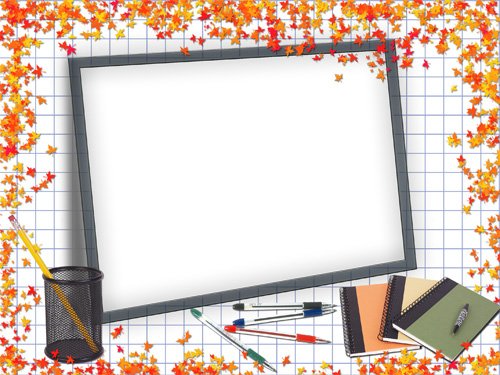 «Быть готовым к школе – 
            не значит уметь читать, 
              писать и считать. Быть
               готовым к школе – значит 
              быть готовым всему этому 
               научиться» (Венгер Л.А.).
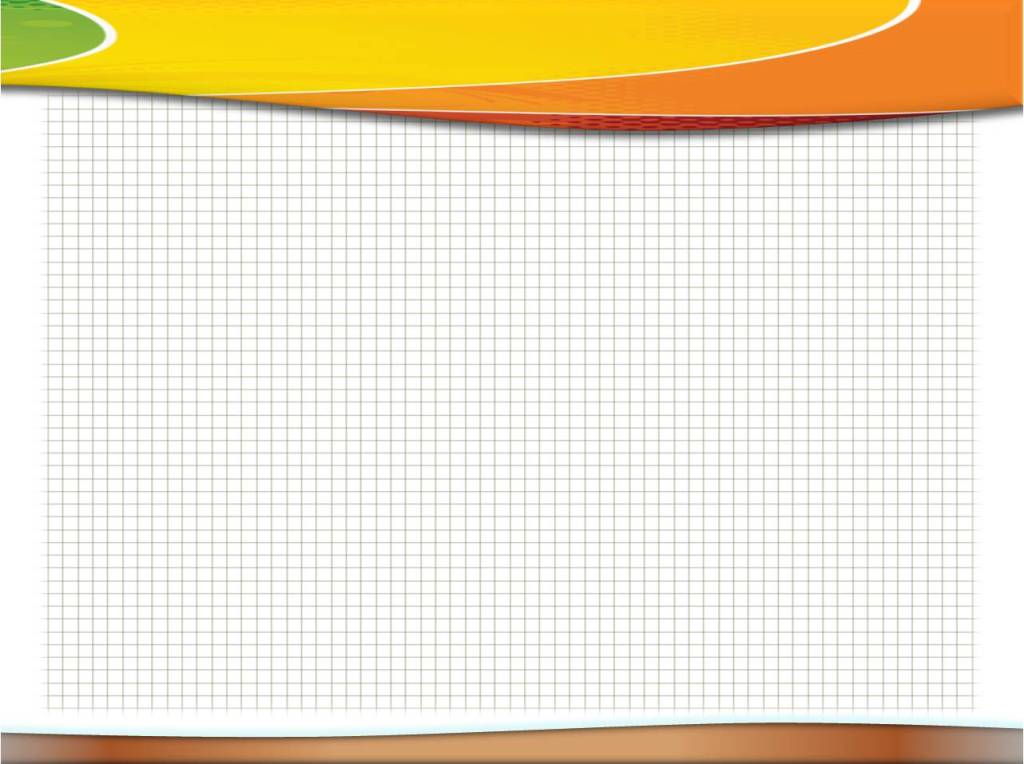 Проблемы, связанные с неготовностью ребёнка к школе
Не подготовленный к школе ребёнок не может сосредоточиться на уроке
Часто отвлекается
Теряет нить объяснения
Не в состоянии включиться в общий ритм работы класса
Тяготеет к шаблонным действиям 
Ждёт пошагового контроля за своими действиями
Сам выстроить план выполнения задания не может
Не стремится добиться результата, как следствия проб и ошибок
Теряется, когда нужно проявить инициативу
Реагирует на красочные детали, а когда они отсутствуют, внимание его падает
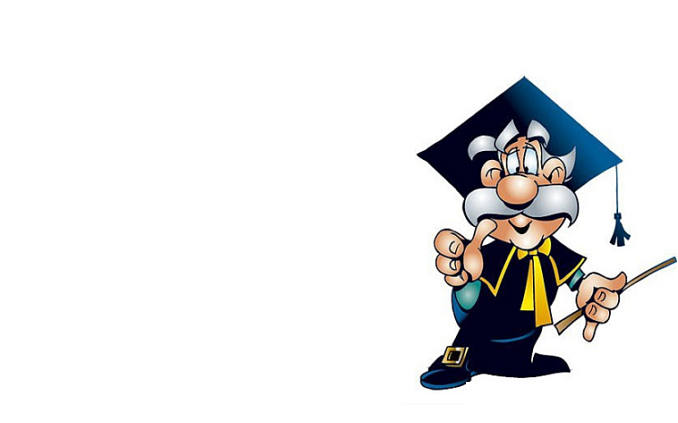 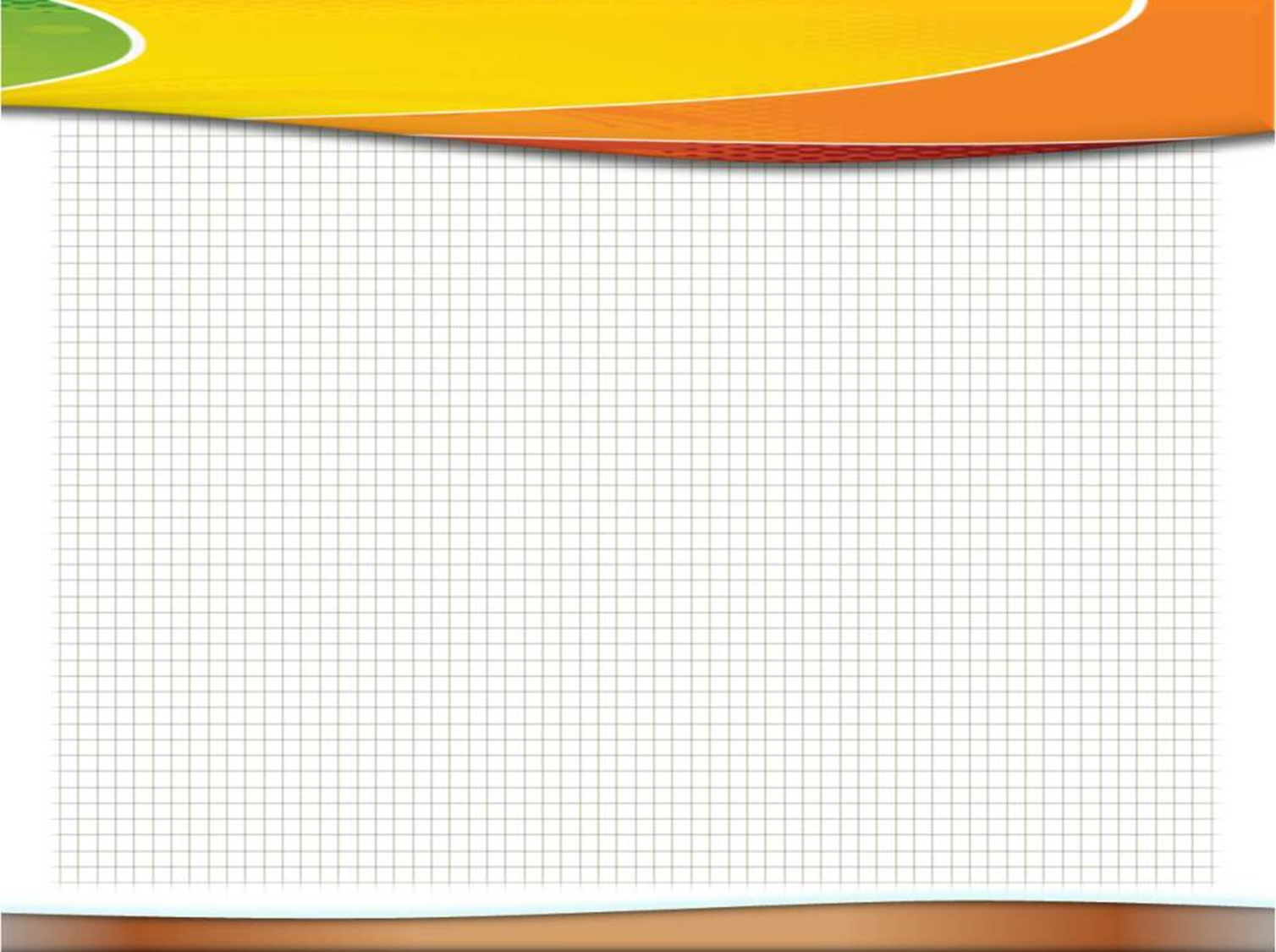 Каким хотят видеть выпускника детского сада родители:
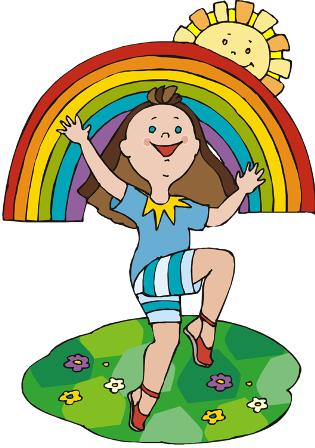 Здоровый
Культурный
Весёлый
Добрый
Умный
Читающий
Сообразительный
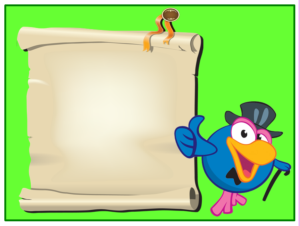 Готовность к школе
Физическая;
Интеллектуальная;
Психологическая;
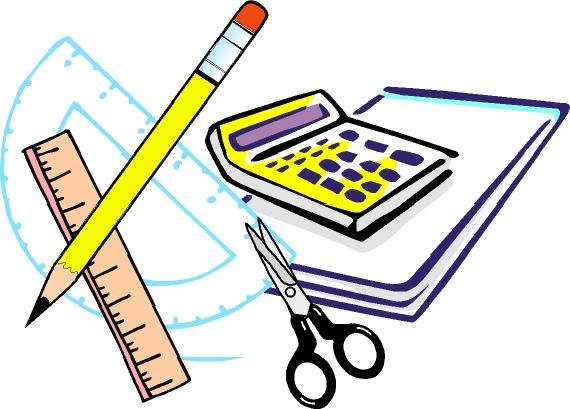 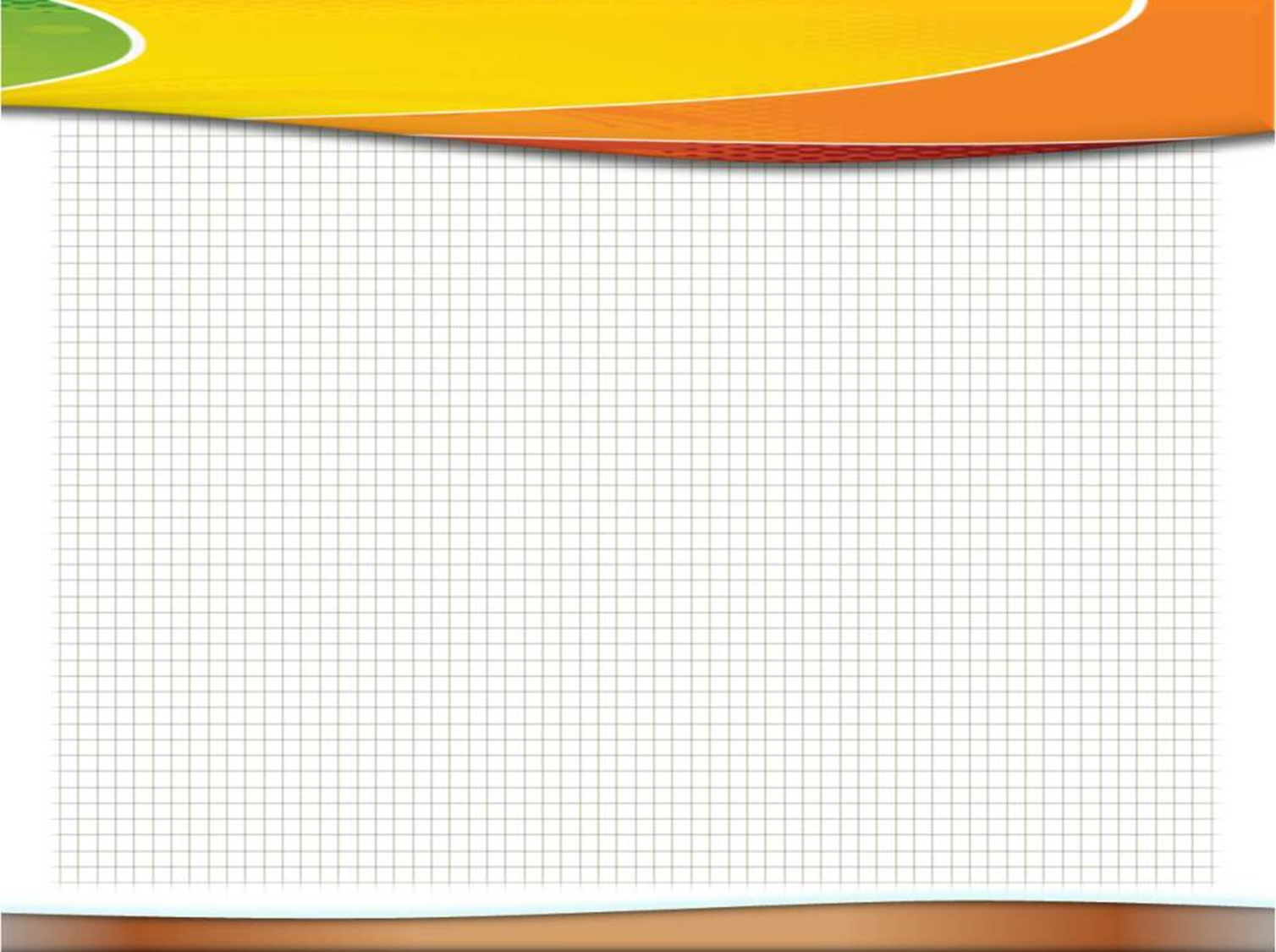 Физиологическая  готовность
Уровень физического 
развития в соответствии
 с возрастными нормами.
Состояние здоровья.
Развитие мелких мышц руки.
Пространственная организация и
    координация движений, в том  числе  координация «глаз-рука».
Готовность к учебным нагрузкам
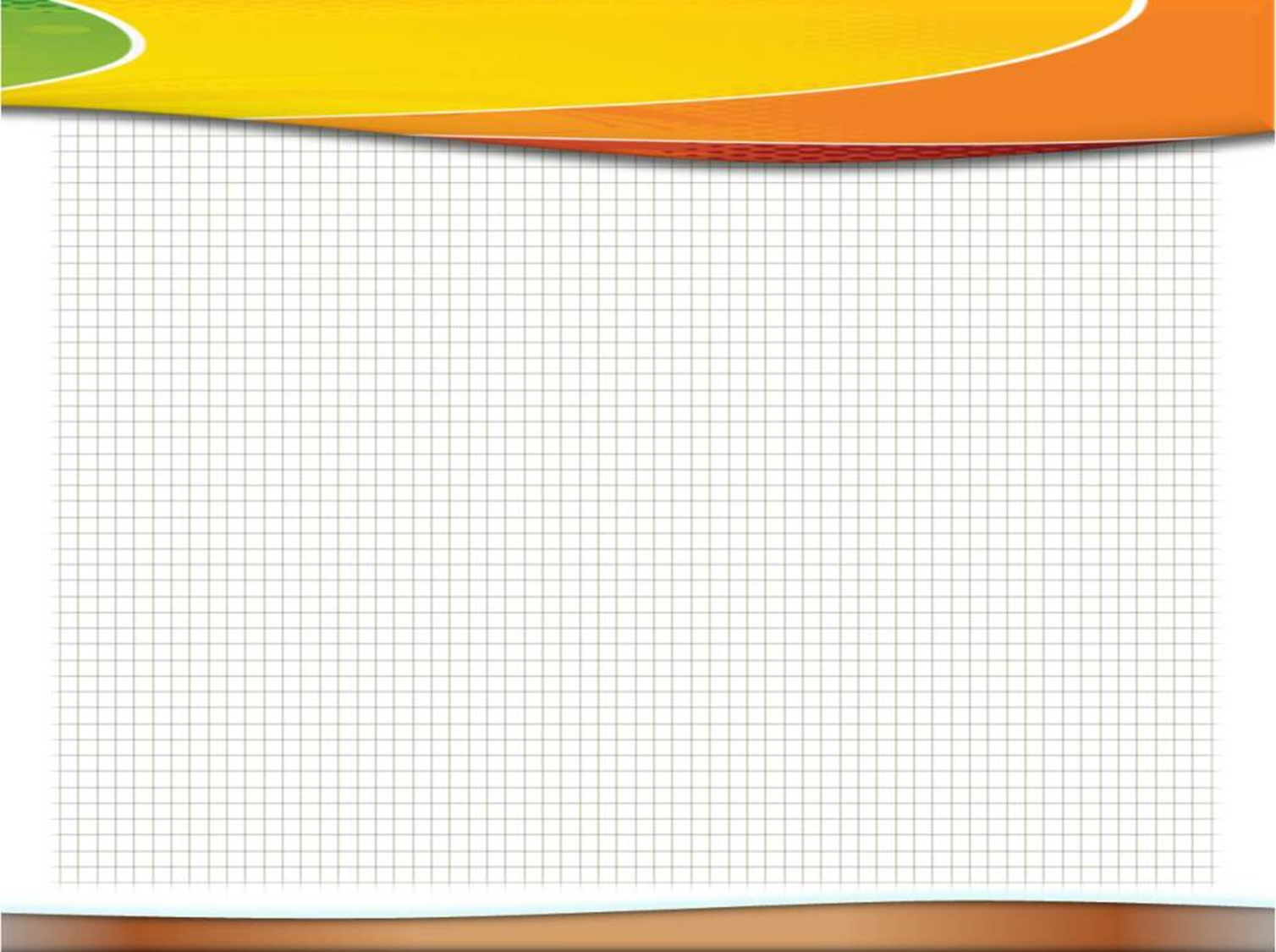 столбняк
Полио
миелит
осмотр всех узких специалистов
краснуха
карта прививок
корь
гепатит
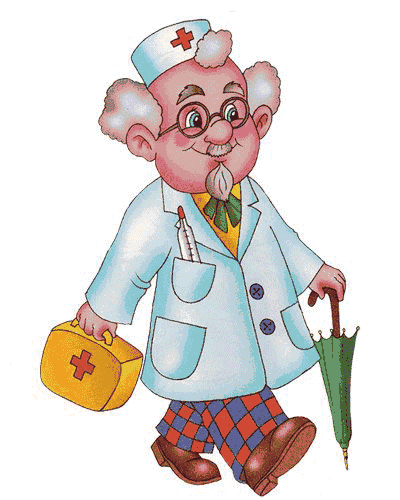 паротит
Дифтерия
Состояние 
здоровья
подписать медицинскую справку у участкового педиатра
пройти пробу манту
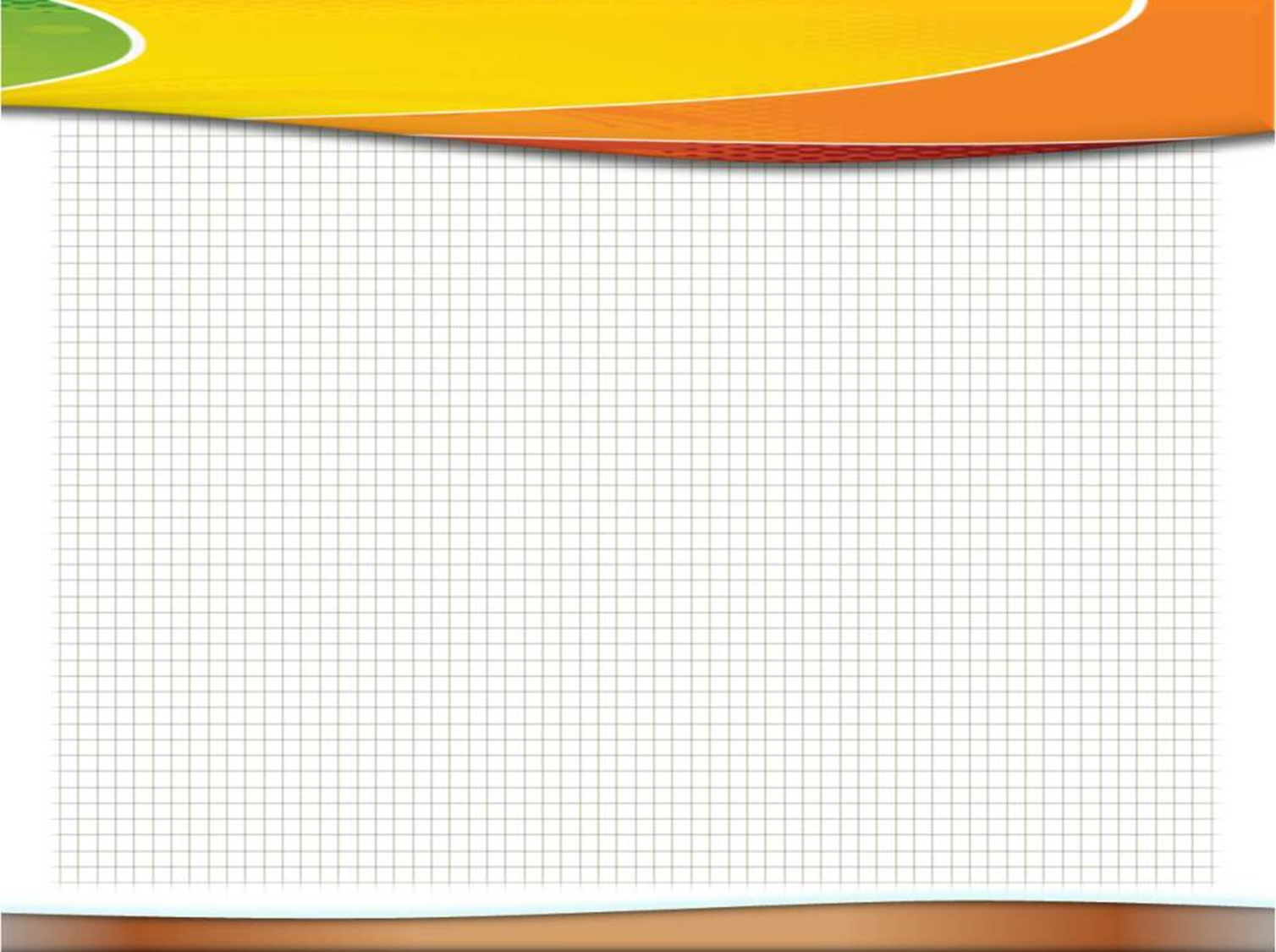 ИНТЕЛЛЕКТУАЛЬНОЕ РАЗВИТИЕ
1. Использование развивающих игр. Для этих целей отлично подойдут шахматы, шашки, головоломки, настольные игры, которые призваны развивать интеллект и мышление у детей; 
     2. Различные виды творчества: лепка, рисование, аппликация и конструирование. Они прекрасно развивают абстрактное и логическое мышление; 
     3. Компьютерные игры для развития логического мышления и интеллекта; 
     4. Математика и точные науки; 
     5. Чтение; 
     6. Изучение иностранных языков; 
     7. Чтение энциклопедий, справочников, просмотр образовательных фильмов и передач, посещение познавательных сайтов и мероприятий;
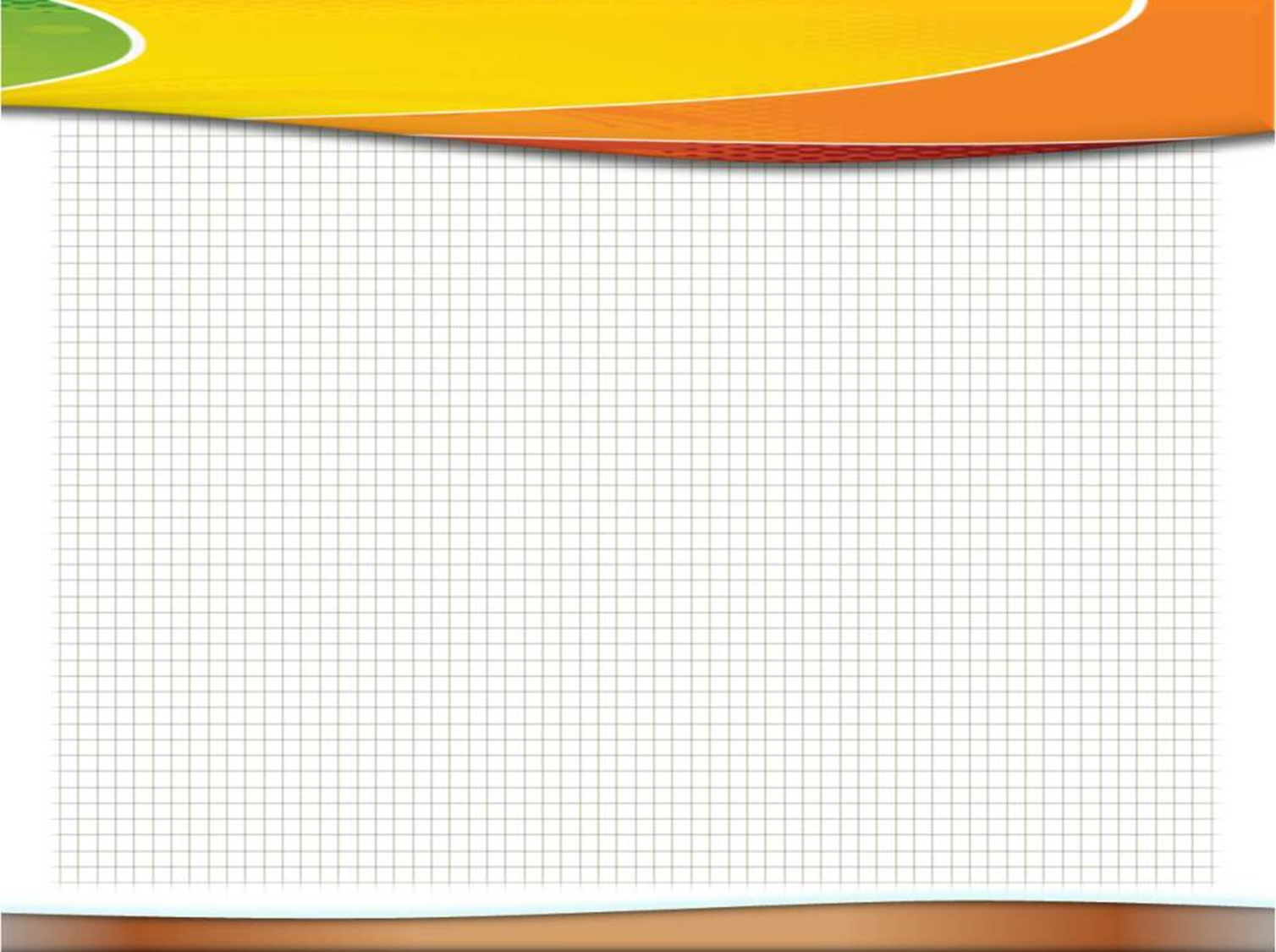 Развитию мышцы кисти способствует выполнение точных, тонко скоординированных движений пальцев рук:
лепка из глины, 
закручивание гаек в детском конструкторе,
 собирание узоров из мелкой мозаики, 
вышивание, 
завязывание узелков, 
застегивание мелких пуговиц. 
игры с мячами небольшого размера, такими, которые можно удержать одной рукой.
разнообразные «пальчиковые игры» и гимнастика для пальцев.
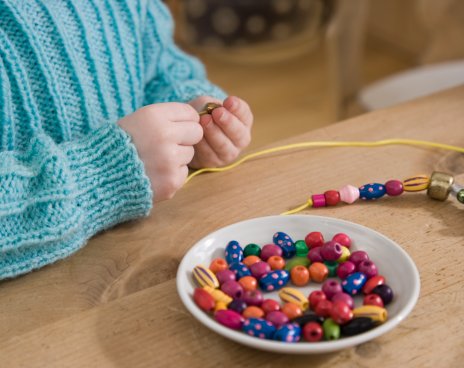 Задача этих упражнений – укрепление мышц кисти, развитие координации движений пальцев рук, формирование способности управлять движением кисти по показу, представлению, словесной команде
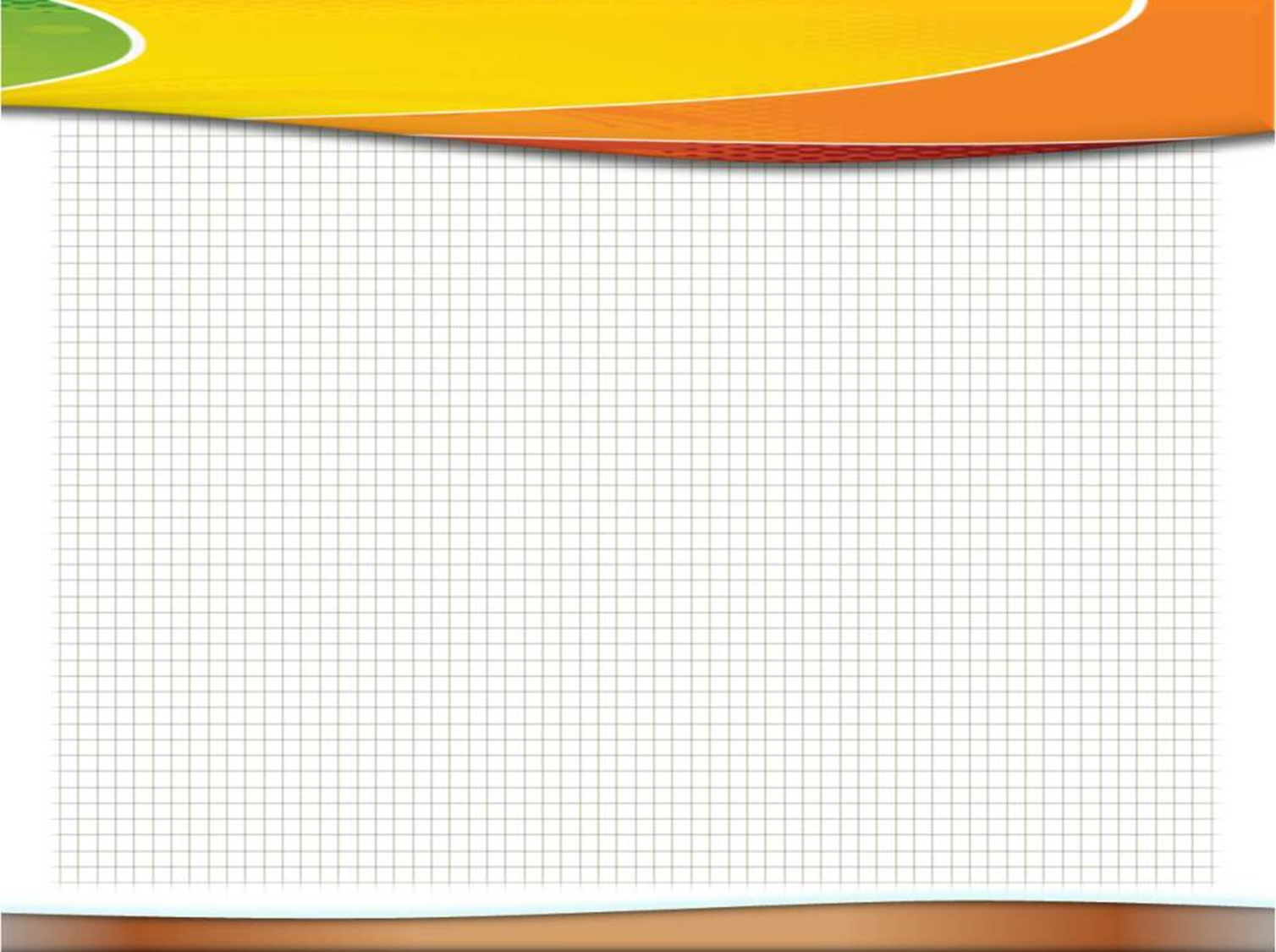 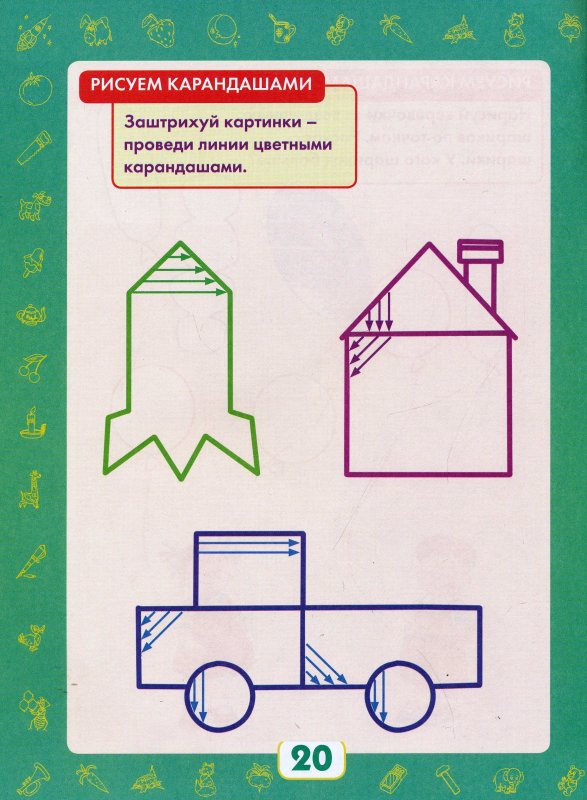 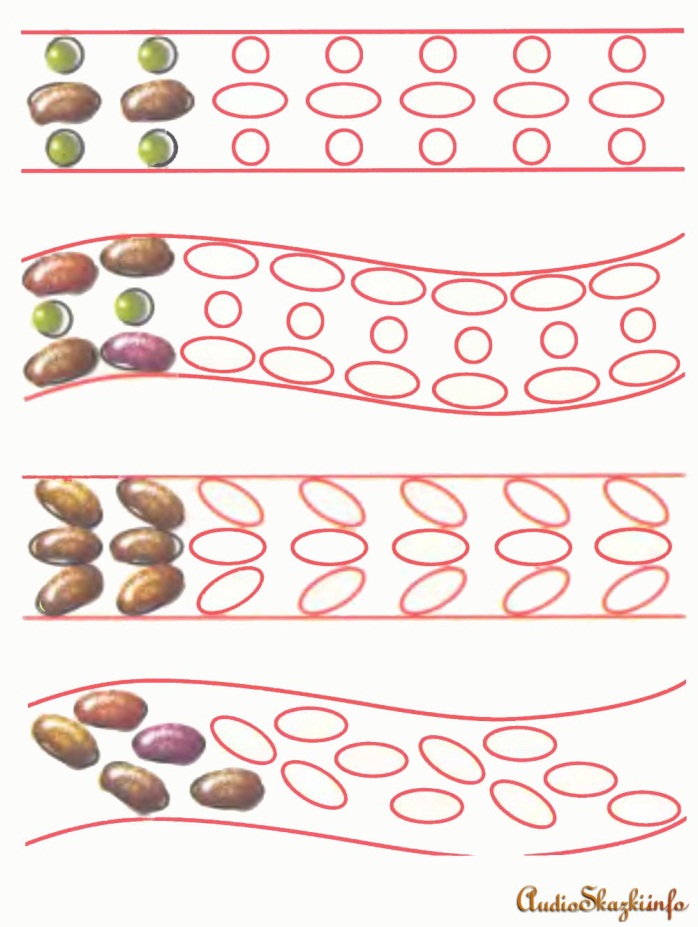 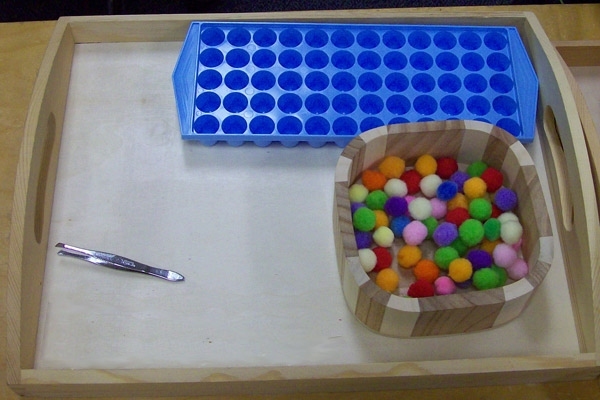 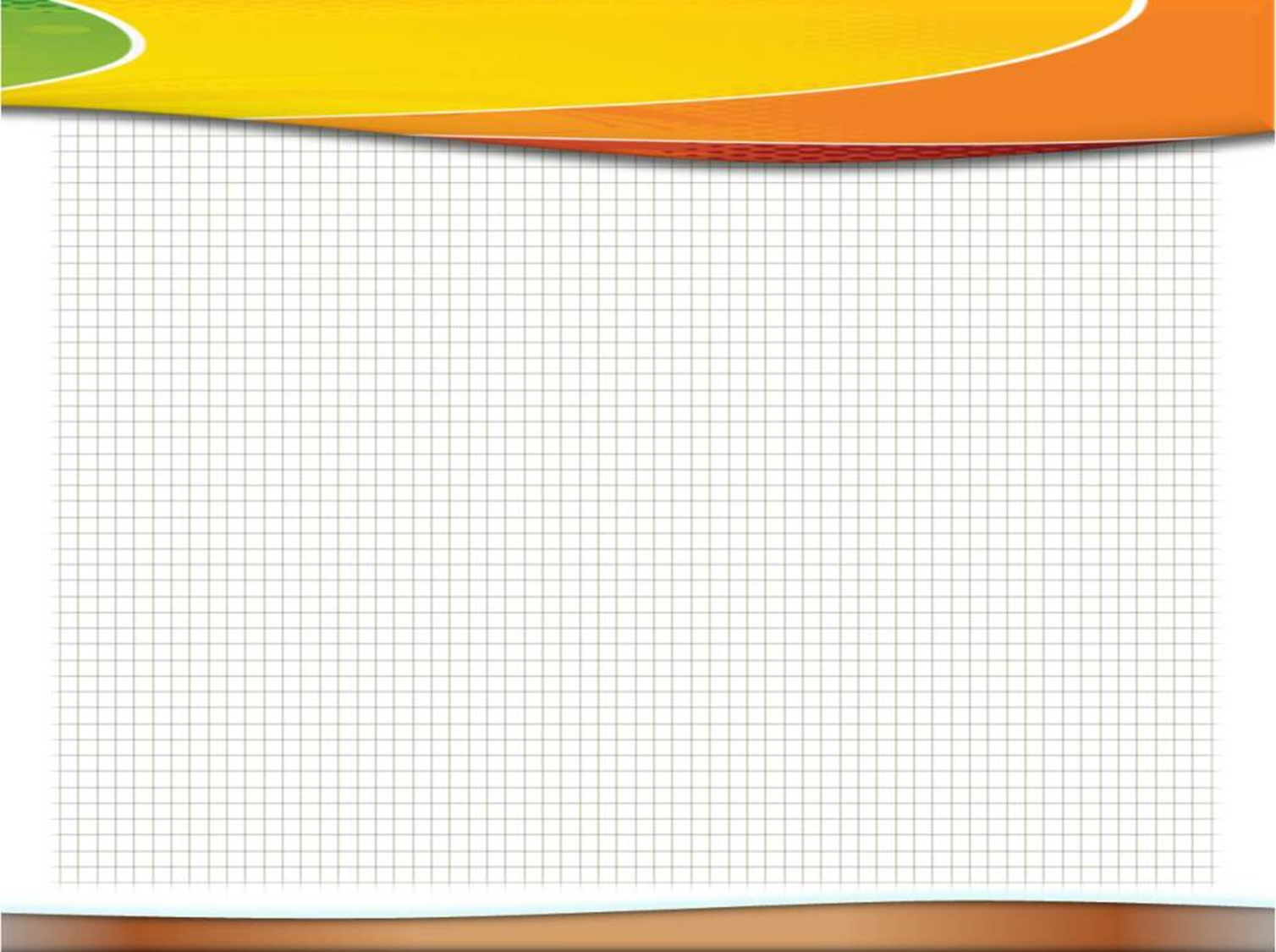 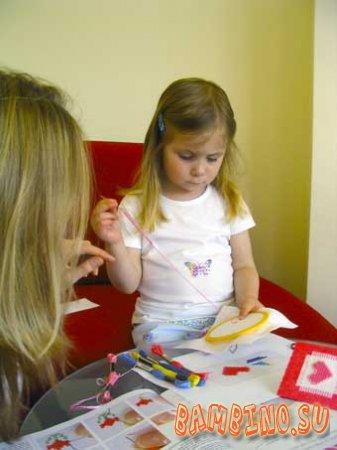 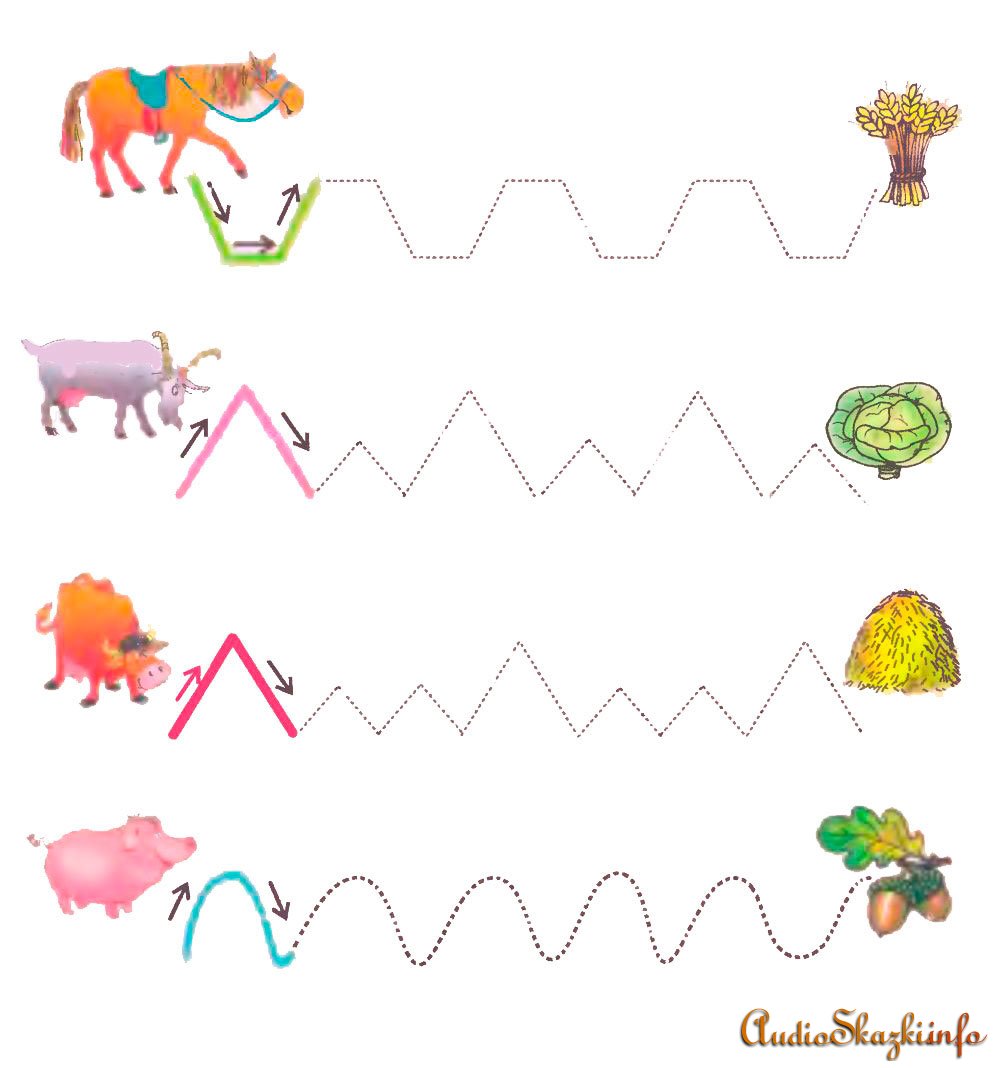 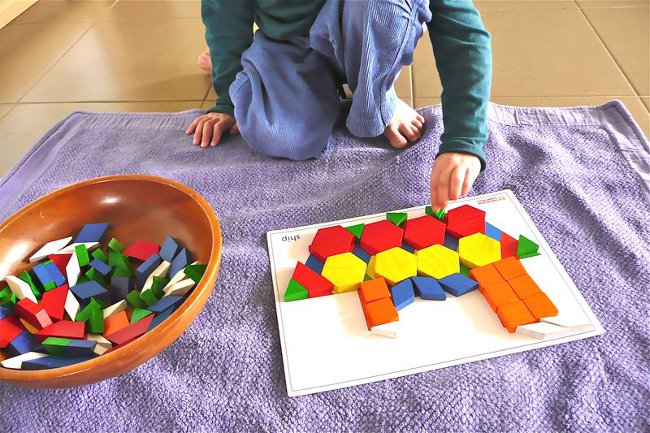 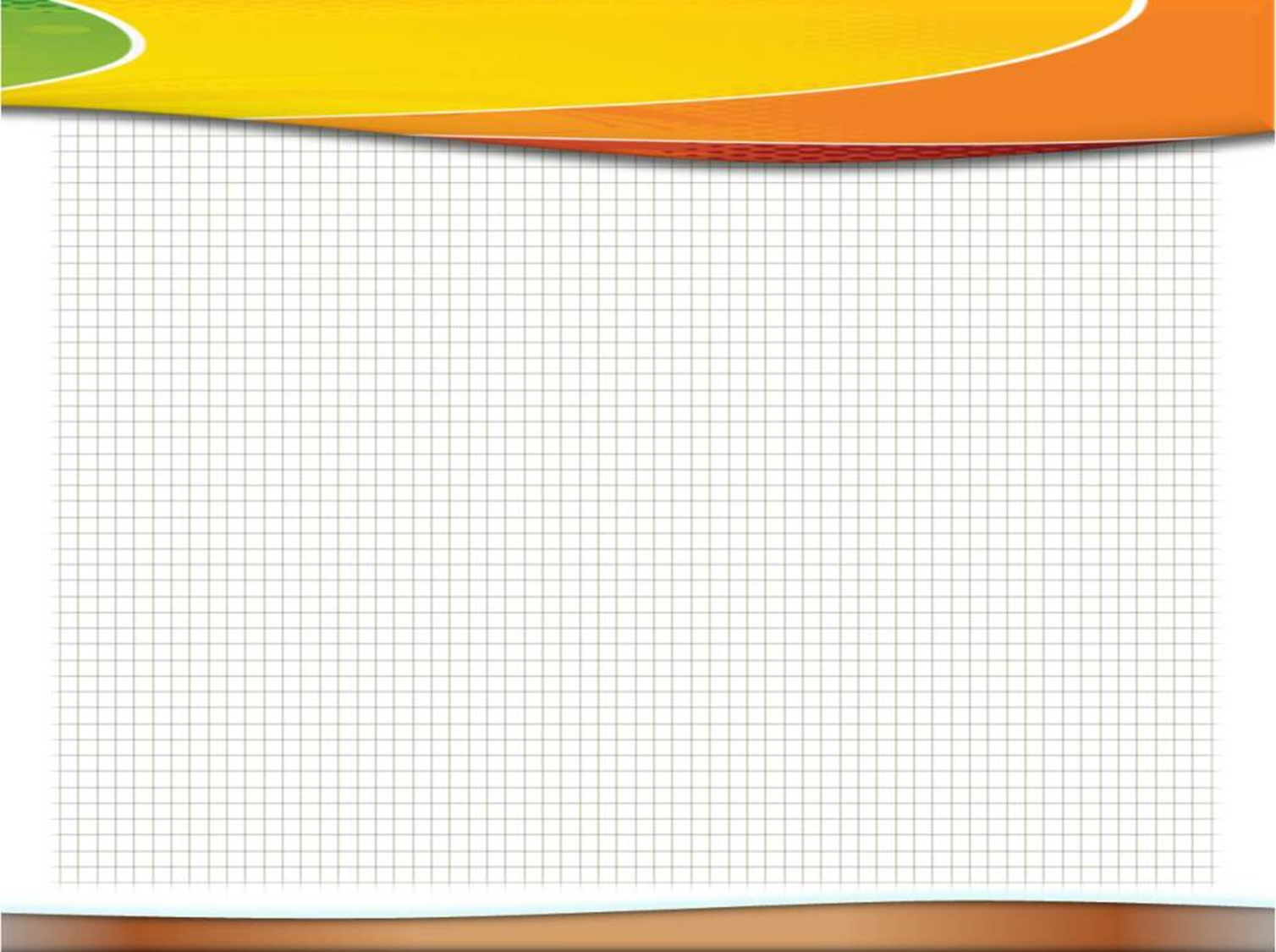 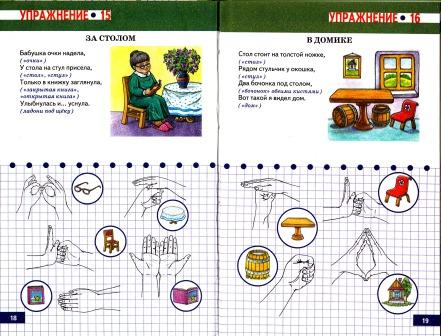 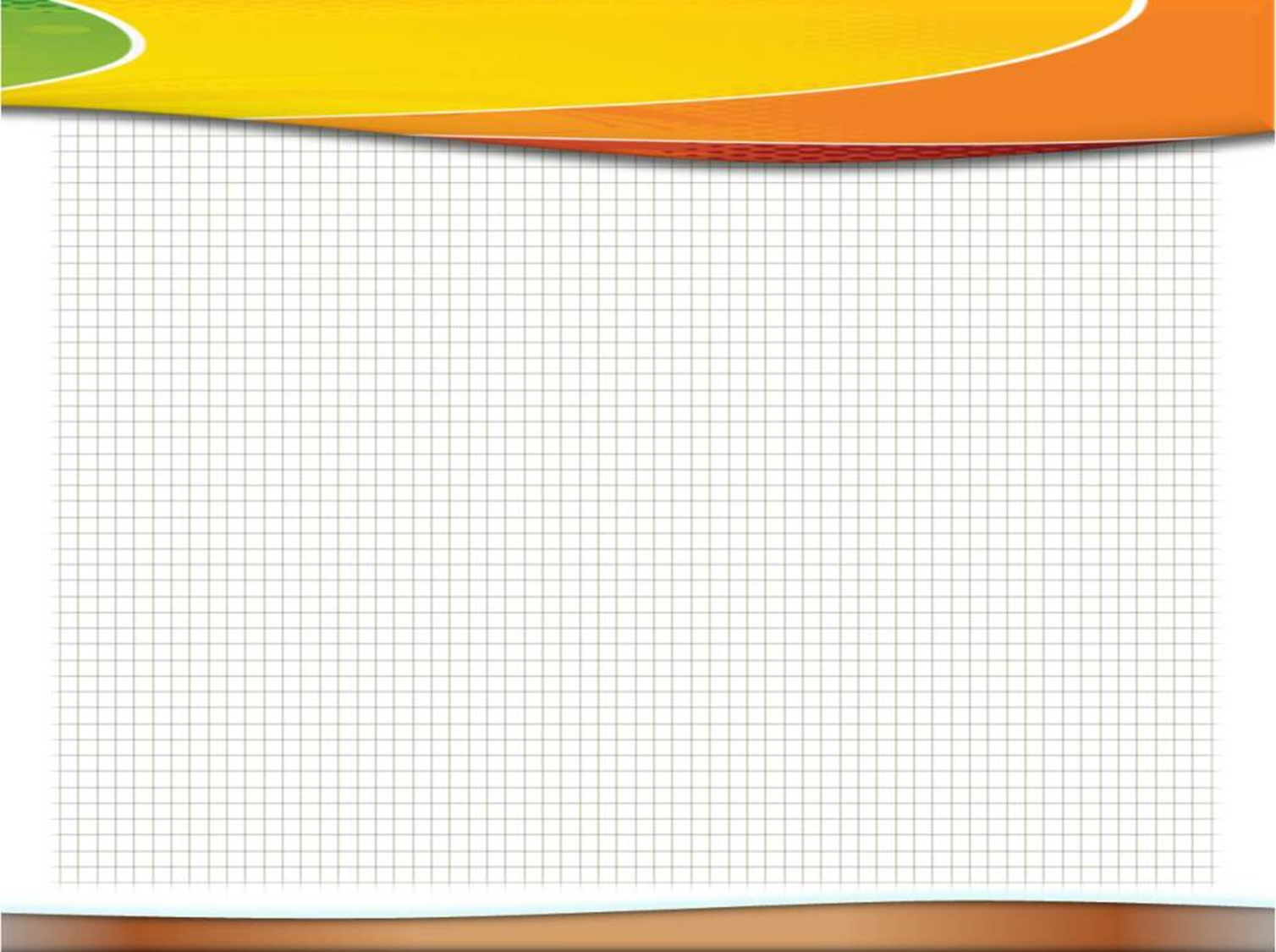 Как помочь ребёнку подготовиться к обучению в школе?..
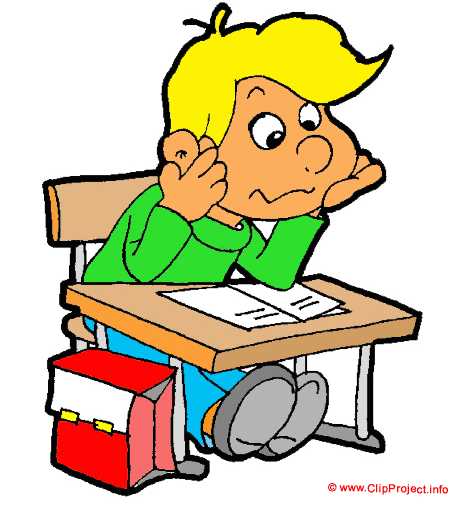 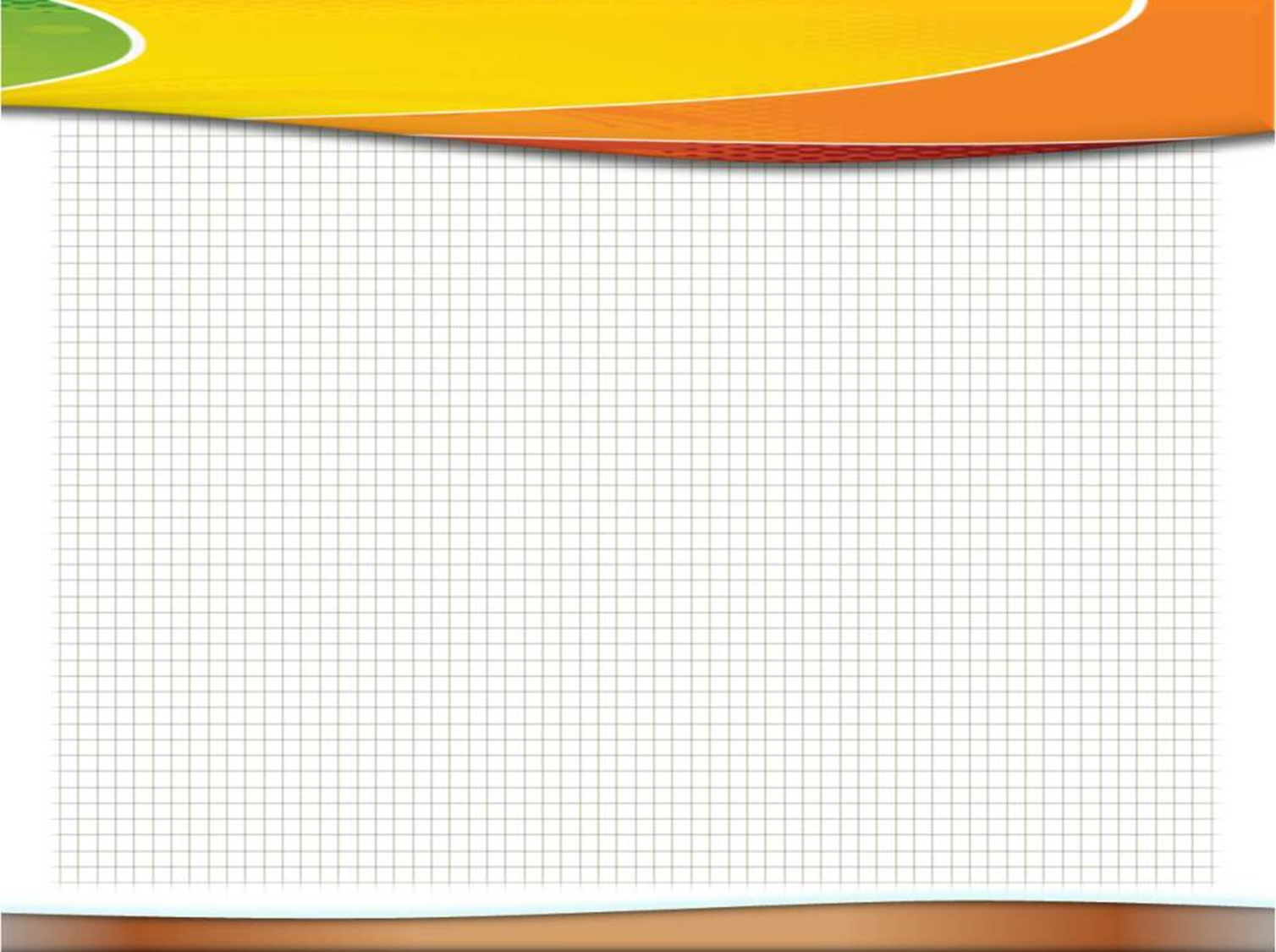 Обучение грамоте…
Учить вслушиваться в слова, слышать звуки, узнавать их, находить слова, начинающиеся с одного и того же звука, определять какой звук слышится первым, а какой последним и т.д.
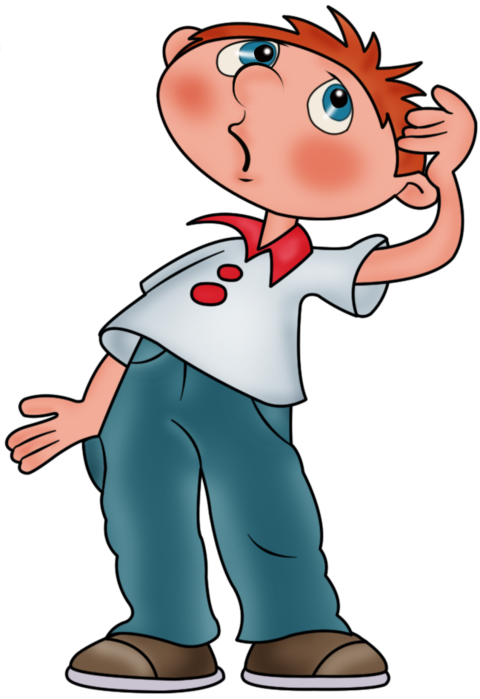 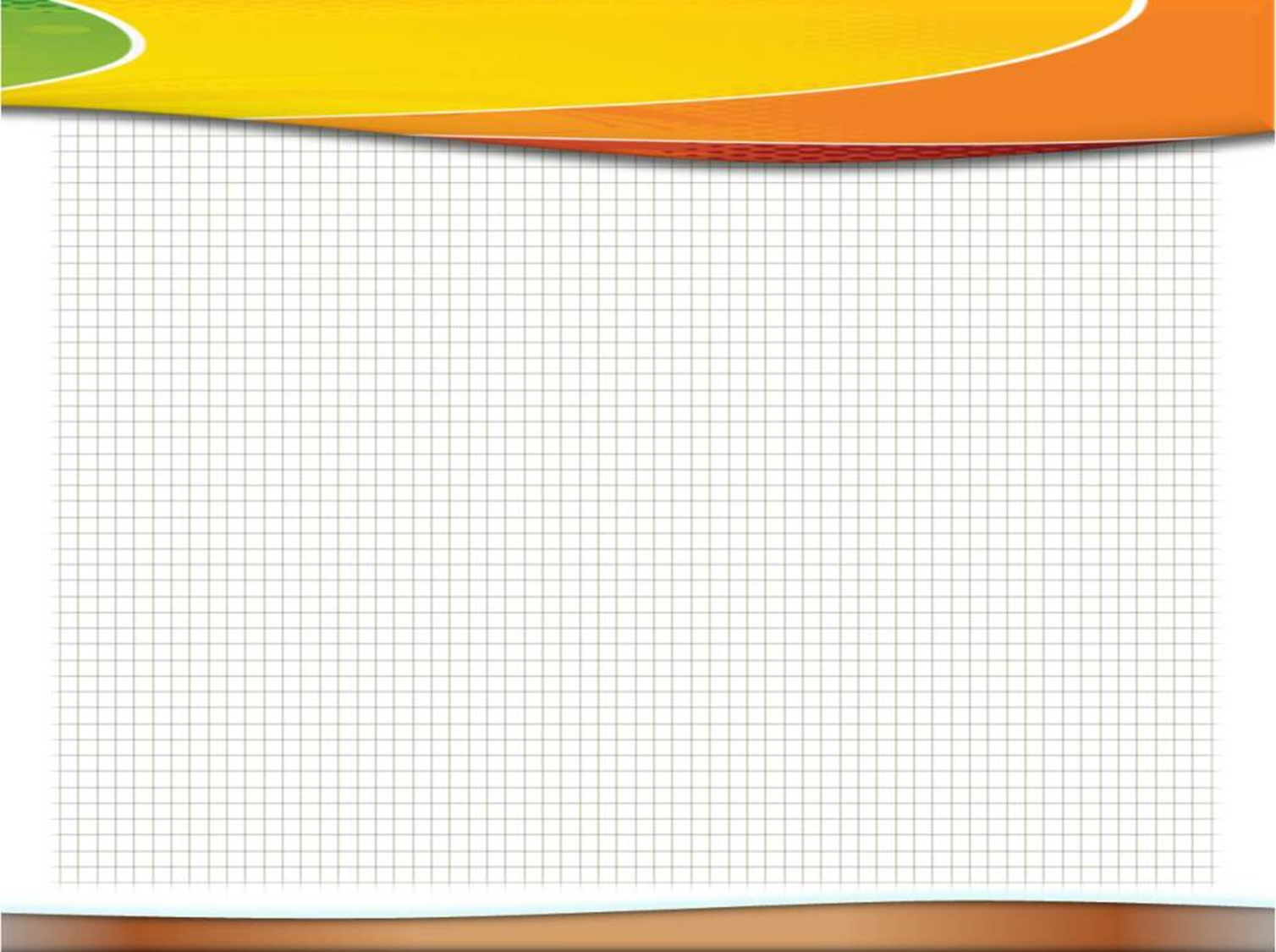 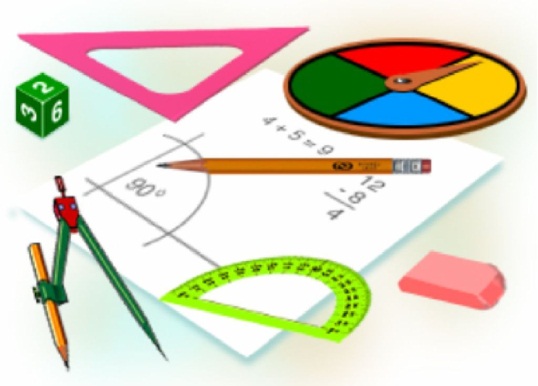 Математика…
Учить считать что-то, пересчитывать, а не просто называть по-порядку цифры, 
Научить отвечать на вопрос «сколько?»
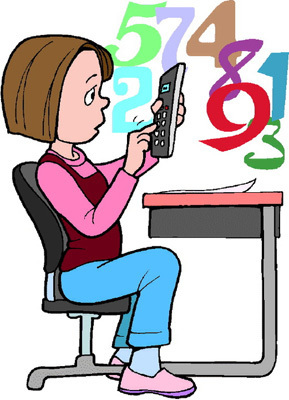 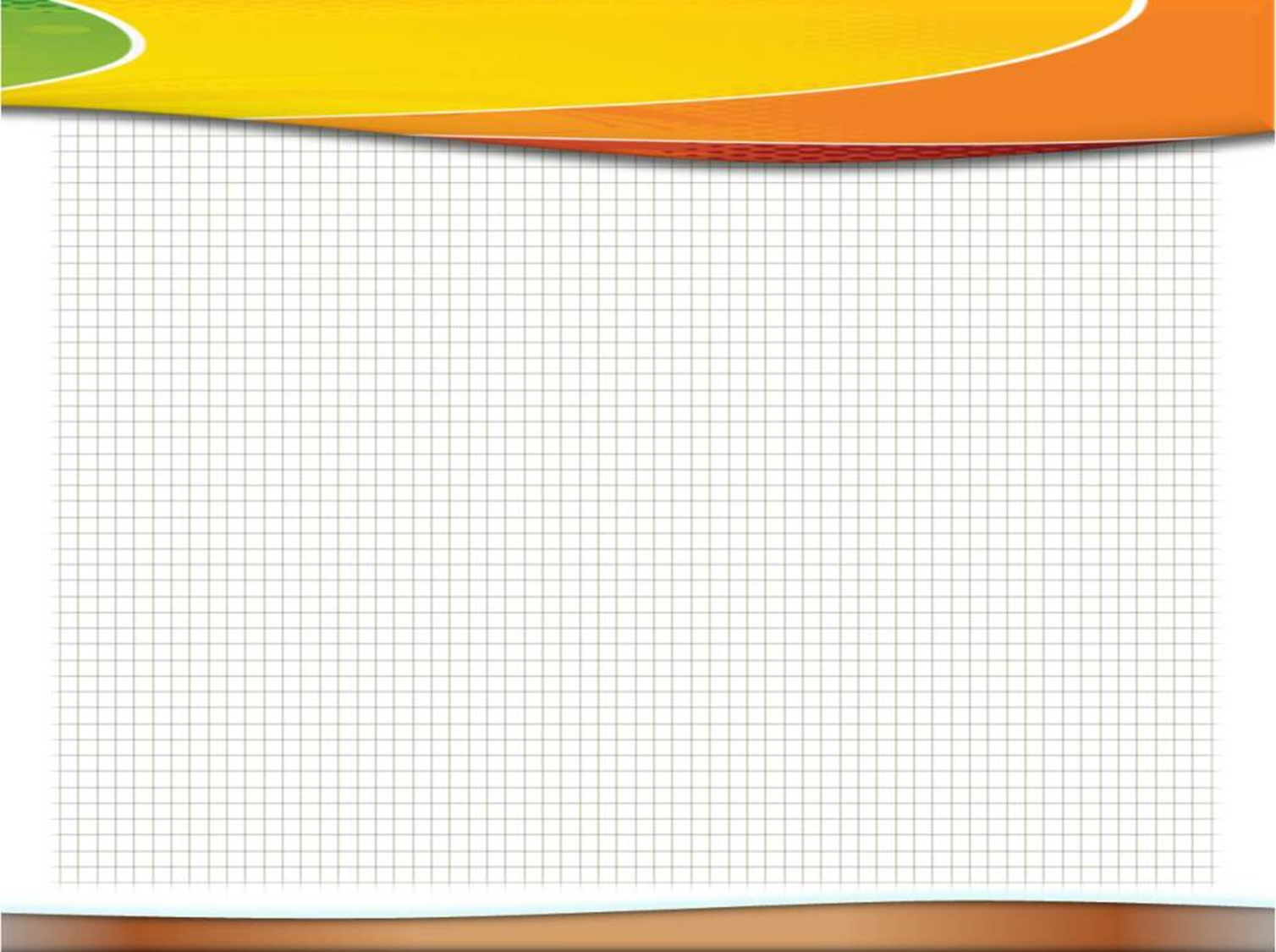 Общая осведомлённость…
научить ориентироваться на листе и в пространстве (слева, справа, внизу, вверху, сзади, спереди и т.д.)
различать предметы по величине, форме, цвету;
сравнивать, находить сходство и различие;
 выполнять задания по образцу, отвечать на вопросы: зачем? почему? 
выражать свои чувства, уметь радоваться
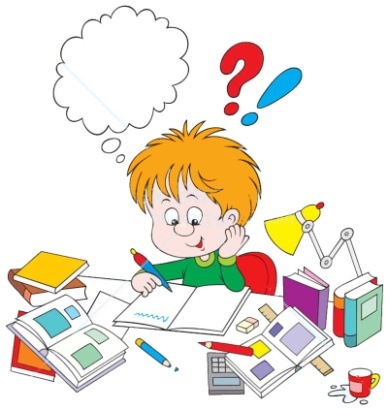 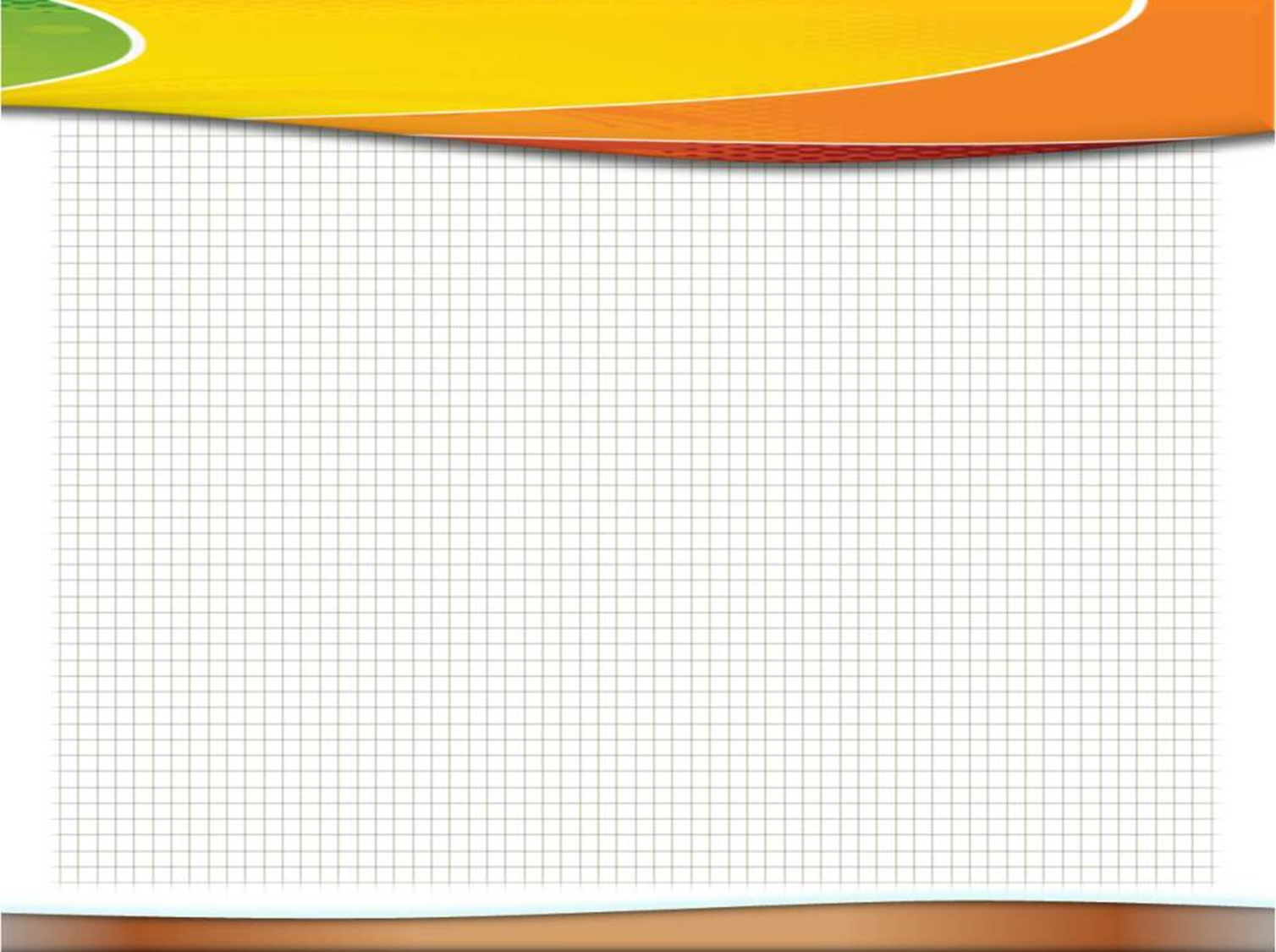 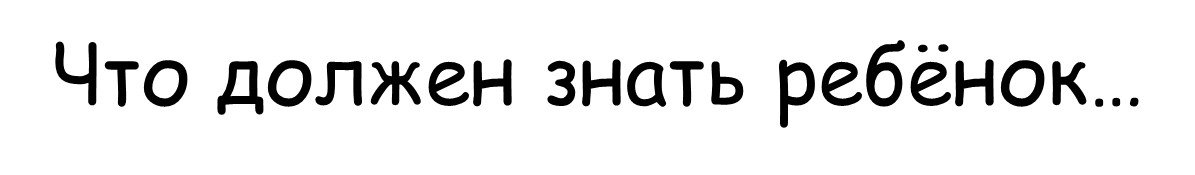 Адрес, название деревни, страны, столицы, имена и отчества родителей, где работают и чем   занимаются на работе, кто такие дедушка и бабушка; 
   месяцы, дни недели, времена года и их особенности; виды деревьев, цветов, домашних и диких животных, птиц; виды транспорта, названия групп предметов (овощи, мебель, одежда, бытовая техника и т.д.)
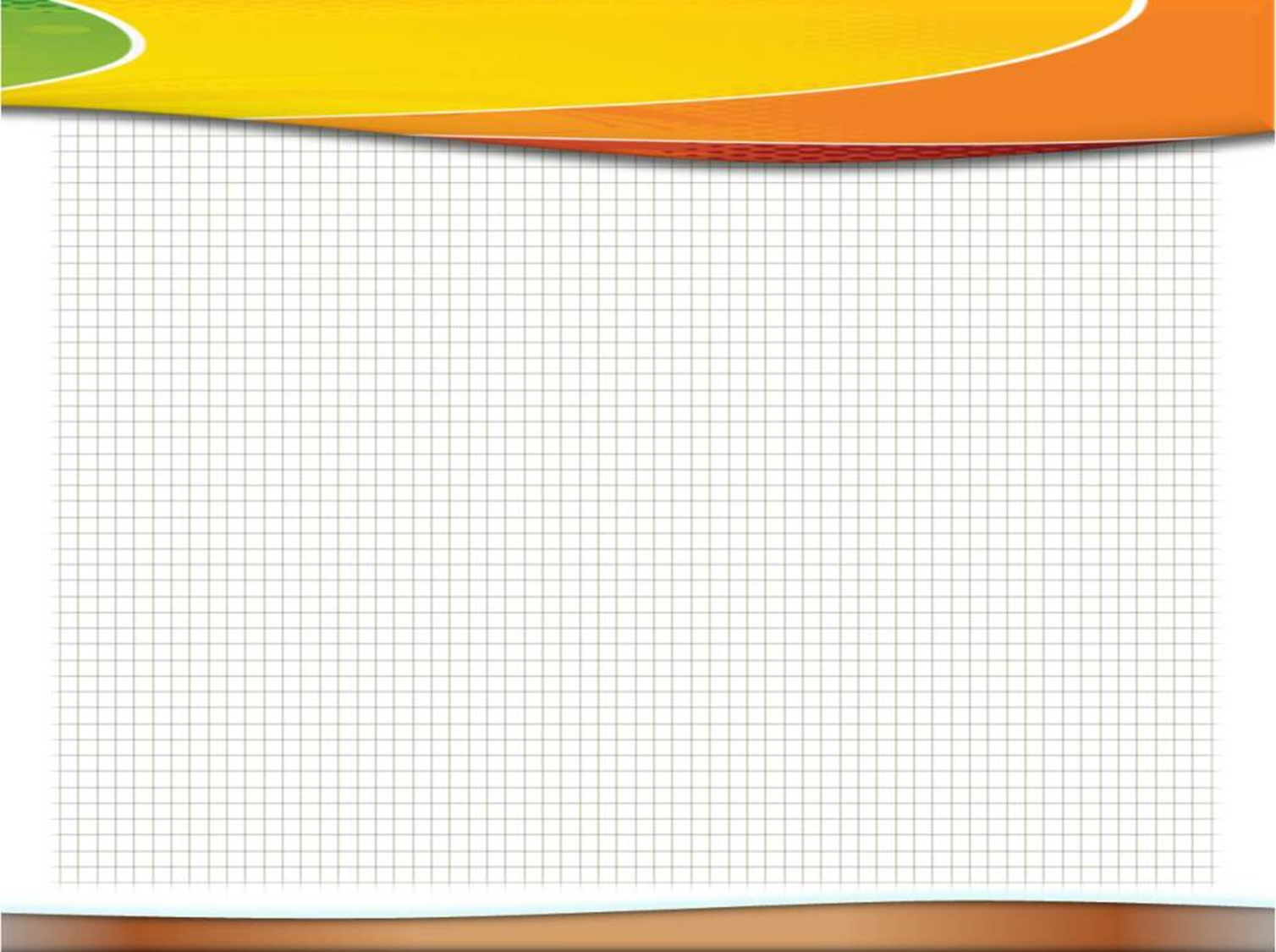 Каким должен быть портфель?
Легким. 
Плотно прилегать к спине, 
    задняя стенка должна быть укрепленной, с мягкой прокладкой.
 Иметь прочные широкие лямочки. 
 Иметь надежные, но не очень тугие застежки. 
 Изготовлен из легко моющегося материала. 
 Иметь много кармашков и отделений.
Обеспечивать безопасность ребенка на дороге.
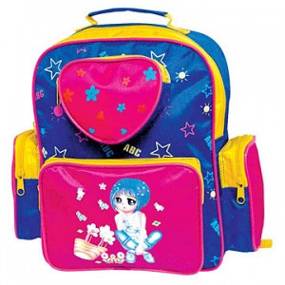 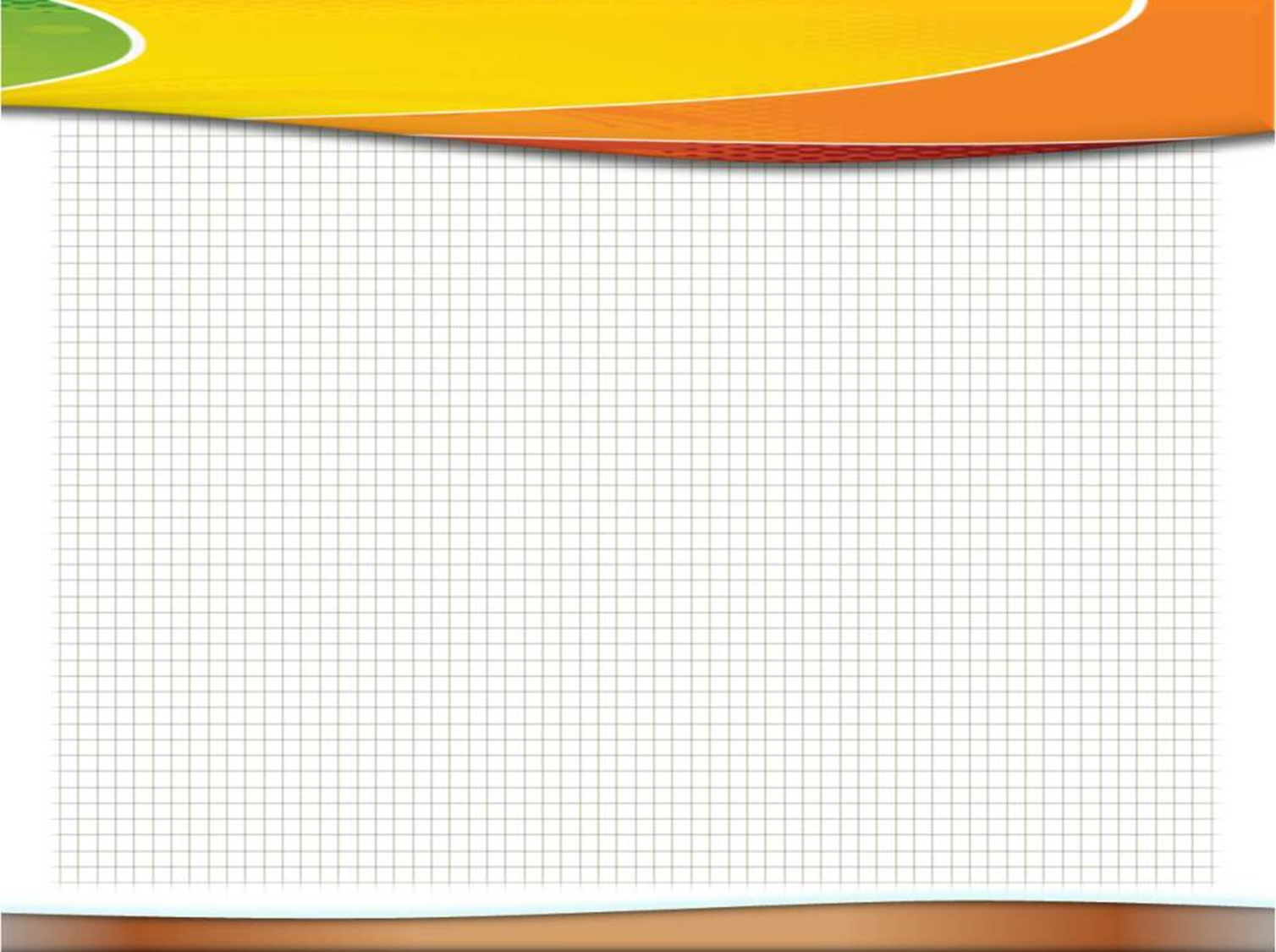 Готовы ли родители к школе?
Жертвовать своим личным временем и некоторыми привычками.
Сдерживать свои эмоции, не кричать,
   не обижать, не унижать. Не наказывать без причины.
Не сравнивать своего ребёнка с другими.
Быть щедрым на похвалу за достигнутые успехи, всегда встречать ребёнка из школы с улыбкой.
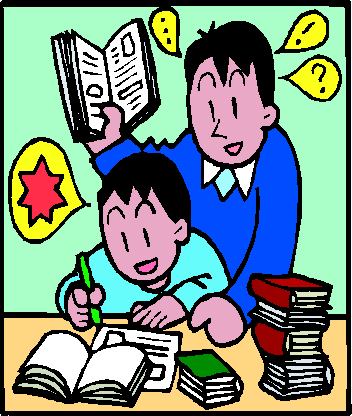 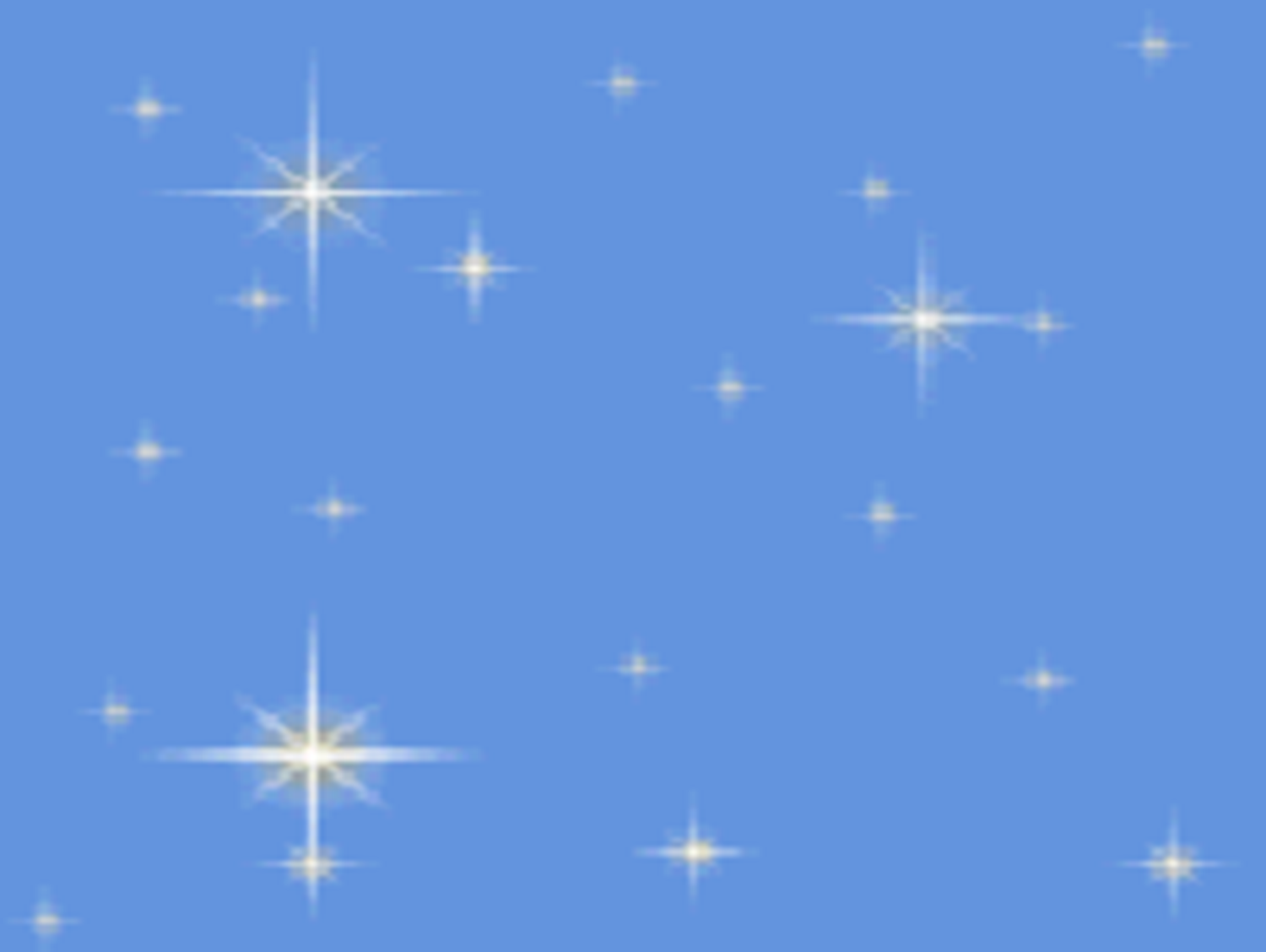 Спасибо за внимание!
Успехов, терпения и радости
   в общении с детьми!
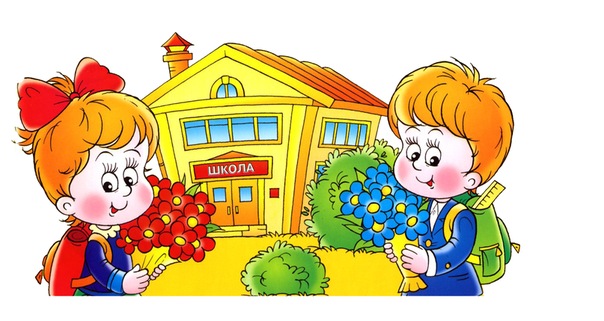